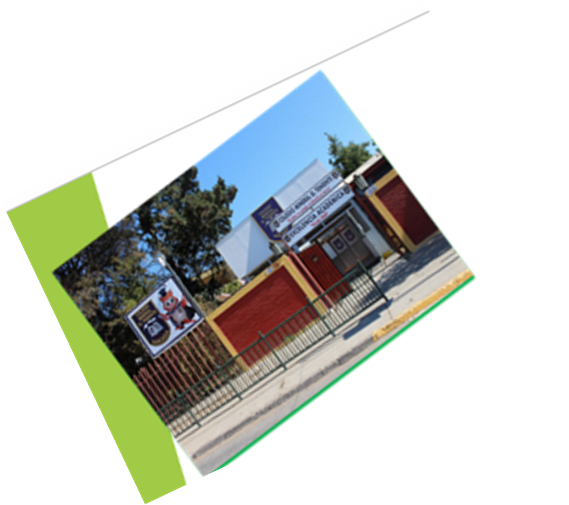 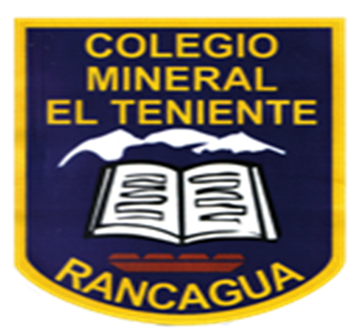 EXPLICAR EL CICLO MENSTRUAL Y SUS ETAPAS.
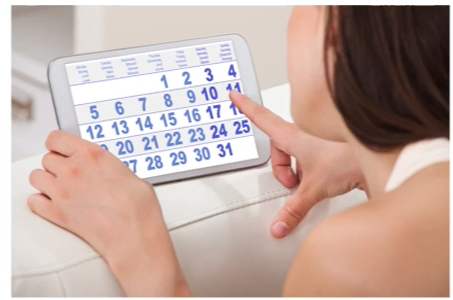 Profesora Mirta Quilodrán Medina.
Asignatura de ciencias naturales
Apoyo de Guía n°20
Cursos 7°años. A–B-C
PREGUNTAS ANTES DE COMENZAR.
¿CUALES SON LAS HORMONAS DE LA MUJER?
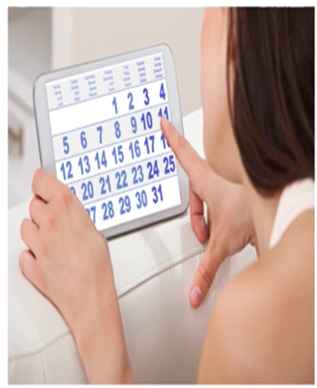 Antes de comenzar repasemos.
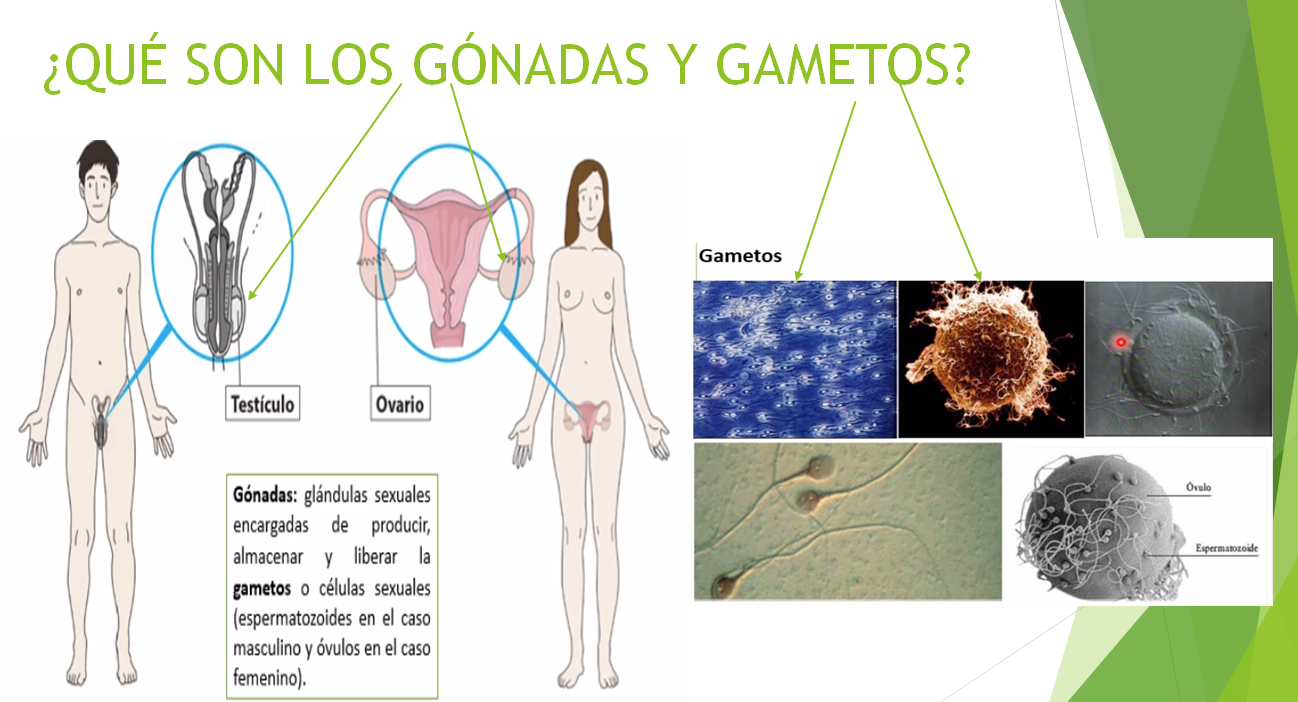 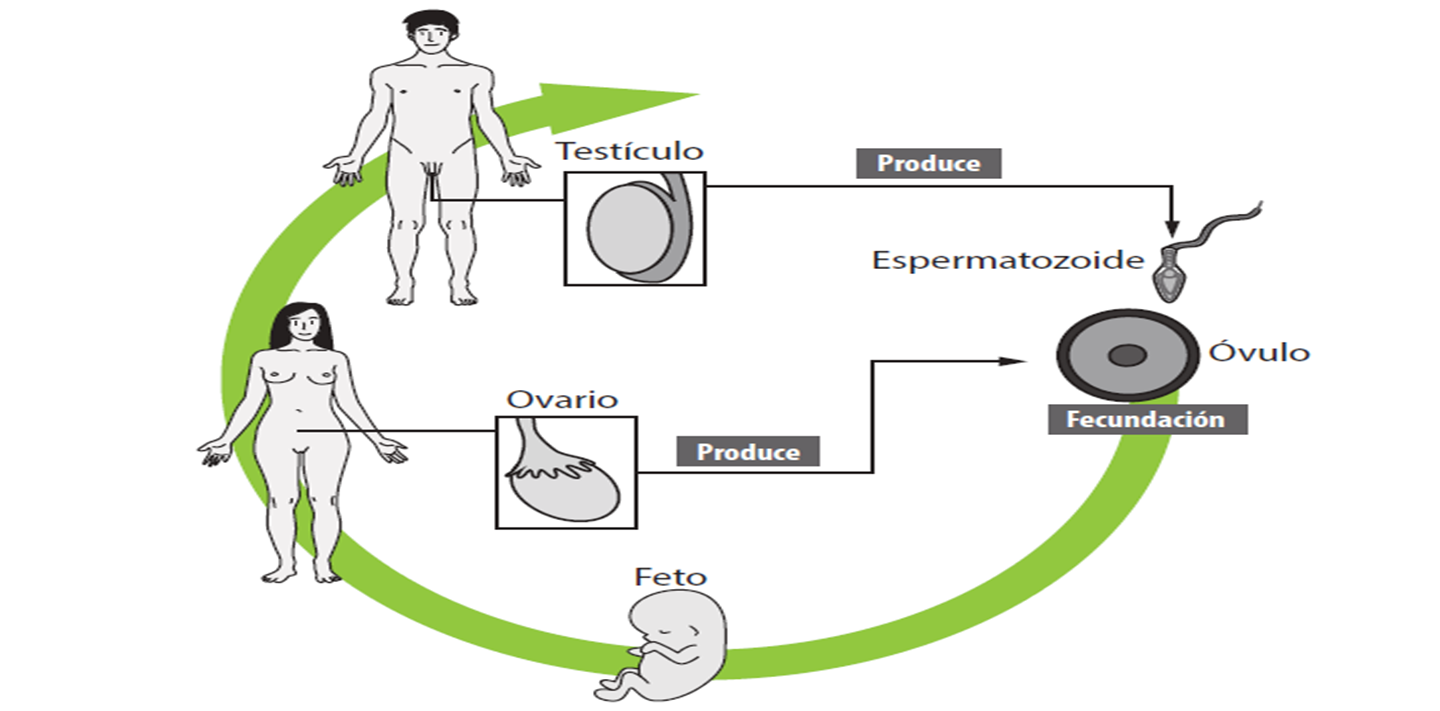 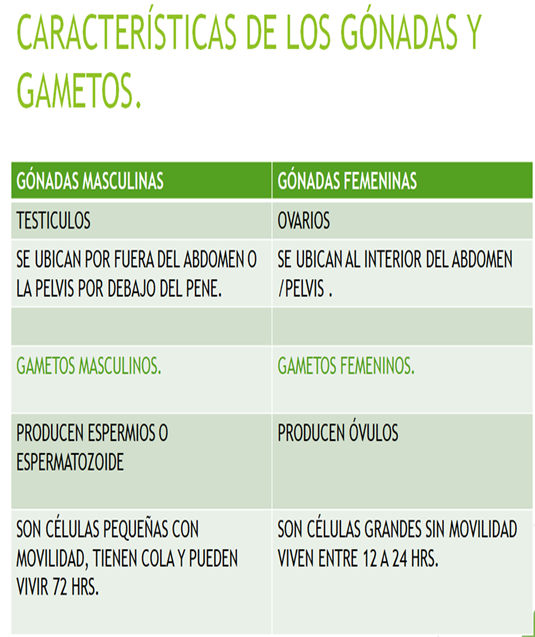 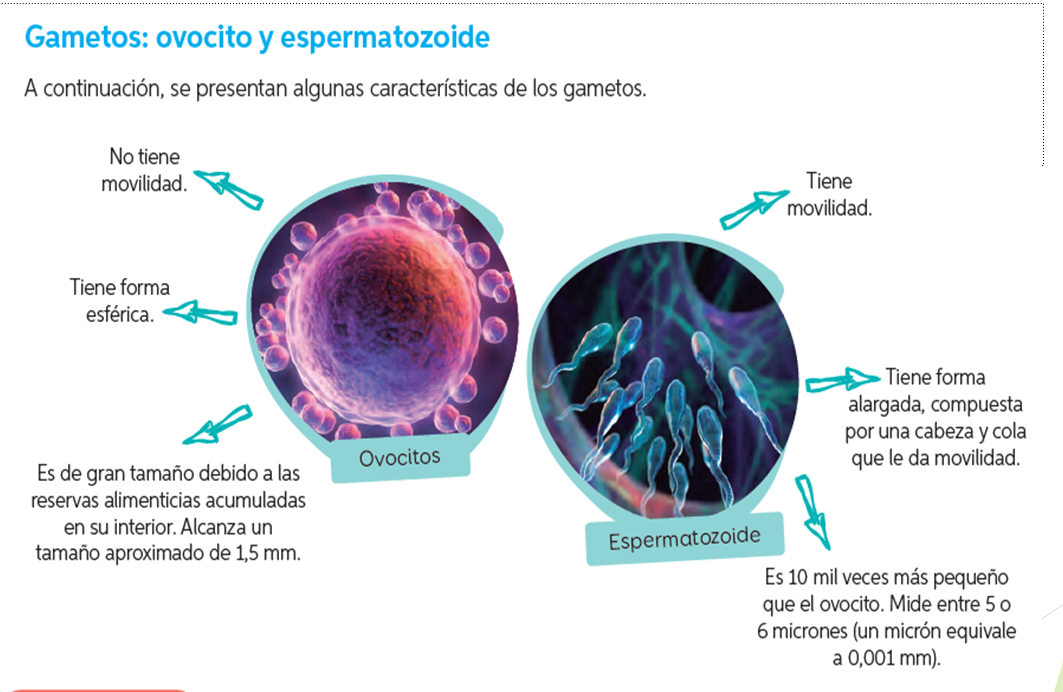 OBJETVO DE LA CLASE ONLINE: Explicar el ciclo menstrual.               Explicación del ciclo menstrual.
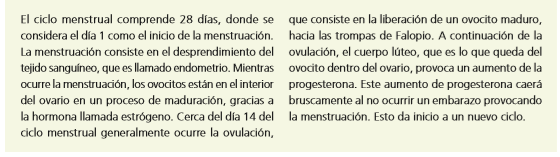 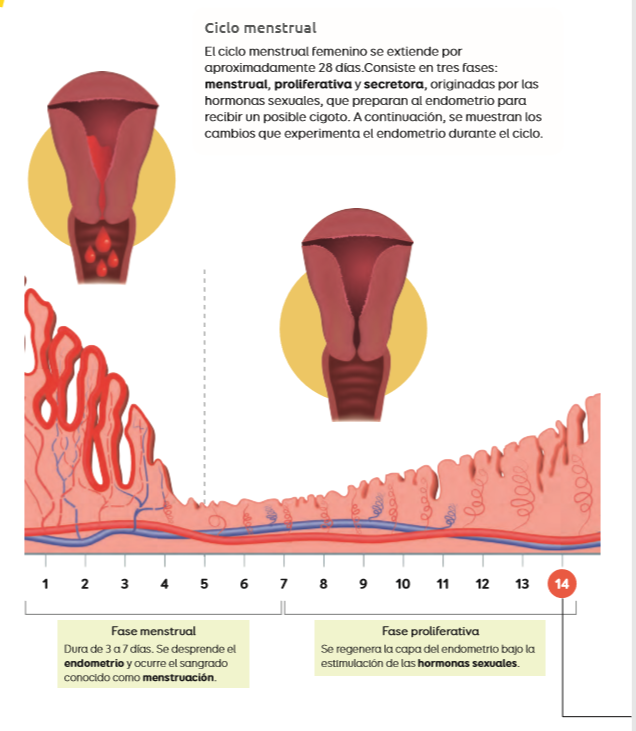 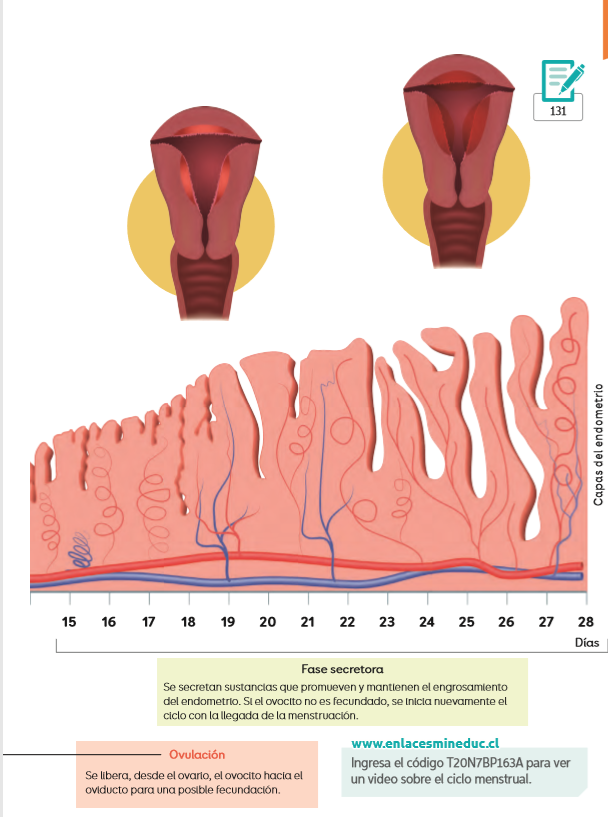 OVULACIÓN EXPLICACIÓN
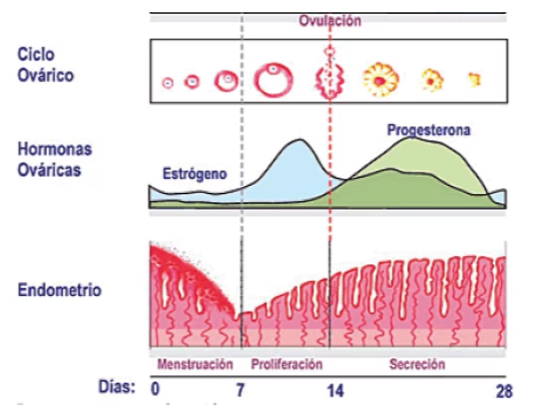 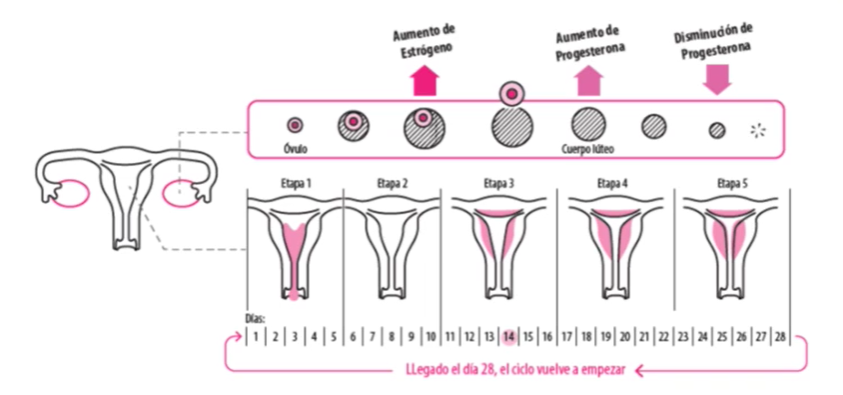 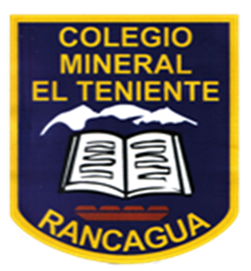 Días fértiles en un ciclo menstrual de la mujer los días que hay mayores probabilidades de embarazo relación sexual. se usa 28 días
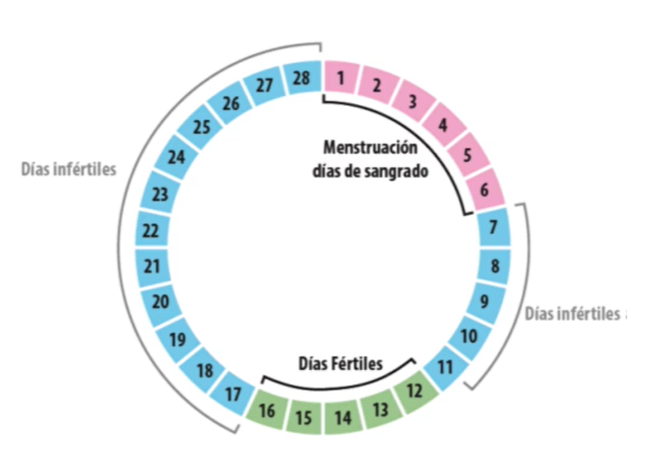 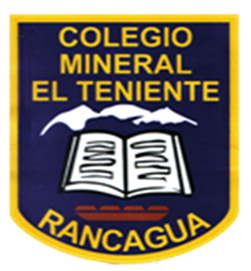 ¿QUÉ APRENDIMOS HOY?
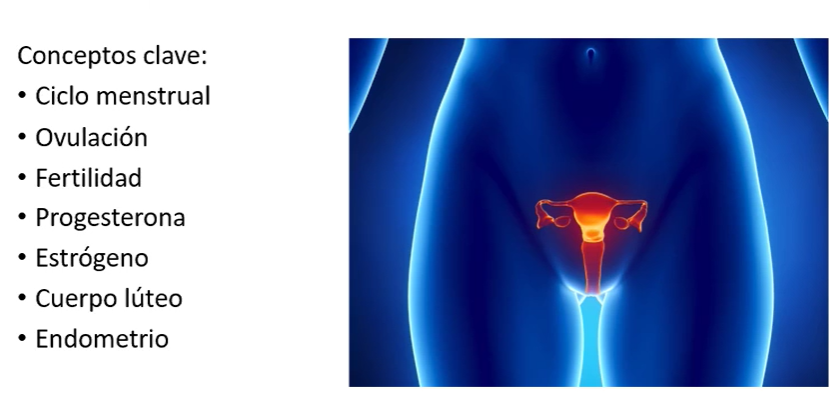 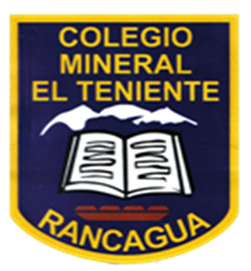 A MODO DE SUGERENCIA OBSERVA ESTOS VÍDEOS.
Revisa este link que dejó material de Aptus : https://vimeo.com/473808121
Video del ciclo menstrual y sus etapas: 
https://www.youtube.com/watch?v=vqZrvmdqwko

https://www.youtube.com/watch?v=uj87eKVj_AA
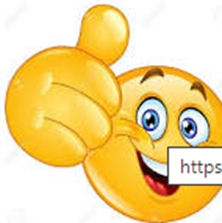